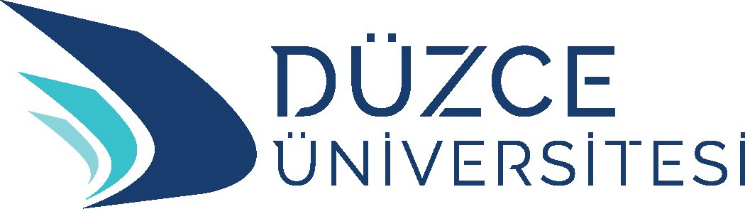 İŞLETME FAKÜLTESİ Bölüm 1ÜRETİM YÖNETİMİNİN TEMEL KAVRAMLARI
TANIMLAR
Üretim; işletmenin amaçlarına ulaşabilmesi için insan gereksinimlerini karşılayacak mal ve hizmetleri oluşturma işlemi ve sürecidir.
Üretim; fiziksel bir maddenin; araç, gereç, insan gücü ve materyallerin yardımıyla monte edilmesi ya da yapımıdır (imalidir).
Üretim; malların, şekil, mekan, zaman, mülkiyet ve itibar faydalarının artırılmasıdır. Söz konusu faydalar, şöyle tanımlanabilir:
Şekil faydası: Bir malın fiziksel ve kimyasal yapısı üzerinde bir takım değişiklikler  yapmak suretiyle insanlara yararlı hale getirmektir.
Mekan faydası: Bir malın daha çok ihtiyaç duyulan mekana taşınması ve orada	bulundurulması; kullanıma sunulmasıdır.
Zaman faydası: Bir malın ona ihtiyaç duyulan zamanda ortaya sürülmesidir.
Mülkiyet faydası: Bir malın, ihtiyacı olana aktarılması ve sahiplenilmesinin sağlanmasıdır.
İtibar faydası: Az gelişmiş toplumlarda bazı malların kullanılıp tüketilmesi, kişilere belirli ölçüde itibar sağlar. Aslında bu itibarın nedeni ihtiyacın karşılanmasından ziyade gösteriş yapmaktır.
Üretim, malların üretildiği, var edildiği bir süreçtir.

Üretim yönetimi ise, üretim süreçlerini ilgilendiren tüm kararların alınması ile ilgili disiplindir. Başka bir deyişle, üretim yönetimi, üretilen malların istenilen nicelikte ve zamanda, en az giderle oluşturulmasını amaçlar ve bunu temel tutar.
Üretim yönetiminin sorumlulukları, 
 
Üretim sisteminin tasarımı, 
 Kontrol sistemlerinin geliştirilmesi, 
 
Birinci sorumluluk alanı; yapım, süreç, işletme, araç ve gereç unsurlarını kapsar. 
İkincisi ise, envanterleri, yapım kalitesini,üretim programlarını ve üretkenliği (verimlilik) yönetecek kontrol sistemlerinin geliştirilmesini amaçlar.
Üretim sürecinde etkili olan unsurlar, üretim yönetimi literatüründe, kısaca   "6M " kavramı ile ifade edilmektedir. 6M, şu unsurlardan meydana gelmektedir:
Üretimin Ülke Ekonomisindeki Önemi
Bir canlının hayatını  sürdürmesi için gerekli besini alıp damarlarındaki kanı temizlemesi,  gerekiyorsa, üretimde bir ülke ekonomisi için gerekli kandır.
İnsan gücü ve diğer kaynakların yerinde kullanılması ile gerçekleştirilen yeterli düzeyde üretim, ekonominin sağlıklı bir şekilde yaşaması ve gelişmesi için ön koşul olarak kabul edilir.
Ekonomistler üretimi fayda üretmek anlamında tanımlarlar, mühendisler ise bir fiziksel varlık üzerinde onun değerini artıracak bir değişiklik yapmayı ve kullanılır bir mamüle dönüştürmeyi üretim sayarlar.
Üretim Yönetiminin amacı ve tanımı

Üretim yönetiminin  amacı bir mamülü elde mevcut kaynakları en ekonomik şekilde kullanarak istenilen miktar, kalite ve zaman koşullarına uygun en düşük fiyatla üretmek şeklinde tanımlanabilir.

Üretim yönetiminin ana amacı, üretilen mamul ile bağlı olarak miktar, kalite, zaman ve maliyet faktörleri için en uygun (optimum) değerlerin bulunmasına yönelmiştir. Yani hangi malların, ne miktarlarda, hangi özelliklerde, nerede ve kim tarafından yapılacağı sorularına en düşük maliyeti ( veya en fazla karı ) sağlayan çözümü bulmaktır.
Üretim Yönetiminin Amaçları

Tüketici isteklerinin fiyat, zaman, miktar ve kalite açısından en iyi şekilde karşılanması,
Stok düzeyinin mümkün olduğu kadar düşük tutulması veya stok devir hızının artırılması,
 İşletmenin insan gücü ve makina kaynaklarından yararlanma derecesinin yükseltilmesi.
Üretim Yönetiminin Fonksiyonları

Yönetim, üretim amacı ile bir araya getirilen faktörlerin yönetilmesi
 planlanması
 örgütlenmesi
 koordinasyonu
 kontrolü 
fonksiyonudur.
Planlama

Yöneticiler örgütsel hedeflerini planlama fonksiyonu ile geliştirmektedirler. 

Planlama olarak gerçekleştirilen işlemler diğer fonksiyonların öncüsü durumundadır. 

Ancak örgütlerin tam olarak oluşturulamadığı ortamlarda planlama fonksiyonunun gerçekleştirilmesi imkansızdır.

Üretim sistemleri açısından yaşamsal önemi olan planlama fonksiyonu için yapılan bir tanıma göre, yöneticiler "ne yapılacağına, ne zaman yapılacağına, nasıl yapılacağına, kimin yapacağına karar verme durumundadırlar.
Örgütleme
Yönetimce hazırlanan planlar doğrultusunda hedefler belirlendikten sonraki fonksiyon öngörülen işlemleri gerçekleştirecek olan işgücü ve malzeme kaynaklarının örgütlenmesidir. 
Kaynakların sağlanması ve dağıtılmasının yanısıra, yapılacak işlerin koordinasyonunun sağlanması da gerekmektedir. Sağlanacak kaynaklar arasında uygun nitelik ve niceliklerde işgücü de bulunmaktadır.
Örgütleme fonksiyonu özellikle tasarlanmış bir yapı doğrultusunda gerçekleştirilmelidir. Bu yapı çerçevesinde alt birimler ve bu birimler arasındaki ilişkiler de tanımlanmalıdır.
Yönlendirme

Yönlendirme üstlerin astlarını etkilediği bir eşitsizlik sistemi olarak tanımlanmaktadır. 

Sözkonusu sistemde, yetkili yöneticiler örgütsel hedeflere ulaşmak için işgücüne yön vermektedirler. 

Yönetim bilimindeki gelişmeler sayesinde işgörenlerin de ilgili sistemde yer almasını gerektirmektedir.
Kontrol

Her kademedeki yöneticiler, ilgi alanlarındaki işlerin yolunda gitmesinin sorumluluğunu taşımalıdır. 

Bu amaçla gerçekleştirilen fonksiyon kontrol olarak isimlendirilmektedir.

Yönetimin kontrol fonksiyonu, en basit şekliyle, arzulanan sonuçlara doğru performansın yaklaştırılmasını sağlar.
Katma değer   (Fayda)
Girdiler
Çıktılar
Üretim Prosesi/
Arazi
Mamul
Dönüştürme
İşgücü
Hizmetler
Prosesi
Sermaye
Geri besleme
Kontrol
Geri besleme
Geri besleme
Üretim sisteminin elemanları
Girdilerin Çıktılar olarak dönüşümünü gösteren Üretim Sistemi şeması
Katma Değer: Nihai ürünün, nihai değerini oluşturmak üzere girdilere katılan değer miktarıdır.

Üretim yönetimin başarılı olması için; dönüşüm süreci sırasında değer katkısı sağlaması gerekmektedir. Katma değer terimi; ürünün nihai değeri ile tüm girdilerinin değeri arasındaki farktır. Katma değer büyüdükçe işletme daha verimli olmaktadır. Katma değeri artırmanın bariz bir yolu dönüşüm sürecindeki faaliyetlerin maliyetlerini azaltmadır.
İsraf 

Katma değeri olmayan faaliyetler israf (waste) olarak görülür ve görev, ekipman veya süreçleri kapsayabilir. 

Üretim yönetiminin önemli bir fonksiyonu, tüm faaliyetleri analiz etmek, değer katmayanları elimine etmek, süreçleri ve görevleri yeniden yapılandırmak (şekillendirmek) ve etkinliğini artırmaktır. 

Günümüzün iş çevresi her zamankinden daha rekabetçidir ve üretim yönetimi, etkinliği artırarak rekabet edebilmeyi artıracak çabaların odak noktasını oluşturmaktadır.
Verimlilik (Efficiency): Birim girdi başına üretilen çıktı olarak ölçülür.

Etkinlik (Efectiveness): Üretim sisteminin amaçlarını gerçekleştirme derecesi olarak tanımlanır. (Performans)

Kapasite ( Capacity): Üretim sisteminin elverdiği üretim düzeyini ölçer.

Esneklik (flexibility): Bir üretim sisteminin ani talep değişikliğine cevap verebilme yeteneği.
Ürün Paketi 

Firmalar hem imalat hem de hizmet verdiği zaman kârları daha fazla olmaktadır.

Ürün paketi mal ve hizmetlerin birleşimidir.

Ürün paketi bir firmayı daha fazla rekabetçi kılar.
Üretim sistemi: Ürün veya hizmet oluşturulması yoluyla topluma değer üreten  sistemlere "üretim sistemleri" denir.
Yönetimlerine göre İmalat işlemlerinin sınıflandırılması
 Birincil: Temel hammaddelerin işlendiği sınıf, petrol gibi...
Analitik: Hammaddenin işlenerek ürüne dönüşümü, petrol-benzin, makine yağı gibi...
Sentetik: Bazı işlemlerden sonra yeni mamüle dönüşüm, cam, plastik, kauçuk...
Fabrikasyon: Fiziksel değişiklik yapılan mamüller bu sınıfta incelenir.
Montaj: Küçük ve uyumlu parçaları bir bütün ürün haline getirme, otomobil, televizyon, buzdolabı gibi...
Üretim miktarı veya esnekliği kriterine göre sınıflandırılması
Atölye tipi üretim (job-shop)
 Özel sipariş üzerine yapılan üretimdir... Gemi, makineler gibi...
Parti üretim (batch)
Partiler halinde sürekli bir talep karşılığı olan üretimdir... Ayar değişikliği ile başka cins mal üretimi yapılabilir... Ev eşyası, konfeksiyon, gıda gibi...
Tekrarlamalı-yığın üretim (repetetive)
Standart veya az çeşit ürünün çok miktarda sürekli üretimi... Malzeme veya parçalar ürünü oluşturmak üzere aynı işlem sırasını izlerler... Ürün siparişe değil stoğa yapılır. Hareketli montaj hattı ve yürüyen bant kullanılır...
Süreç tipi üretim (process)
Tekrarlamalı üretim işlemleri kesiksiz, yığınlar halinde üretilir. Esnek değildir.
Proje tipi üretim (project)
En esnek , düşük hacimli (tek) üretim tipi. Uzun süreli faaliyetlerden oluşur. Belli bir süre için bir grup insan bu işe atanır. Film yapımı, dersane yapımı, olimpiyat köyü inşaatı gibi